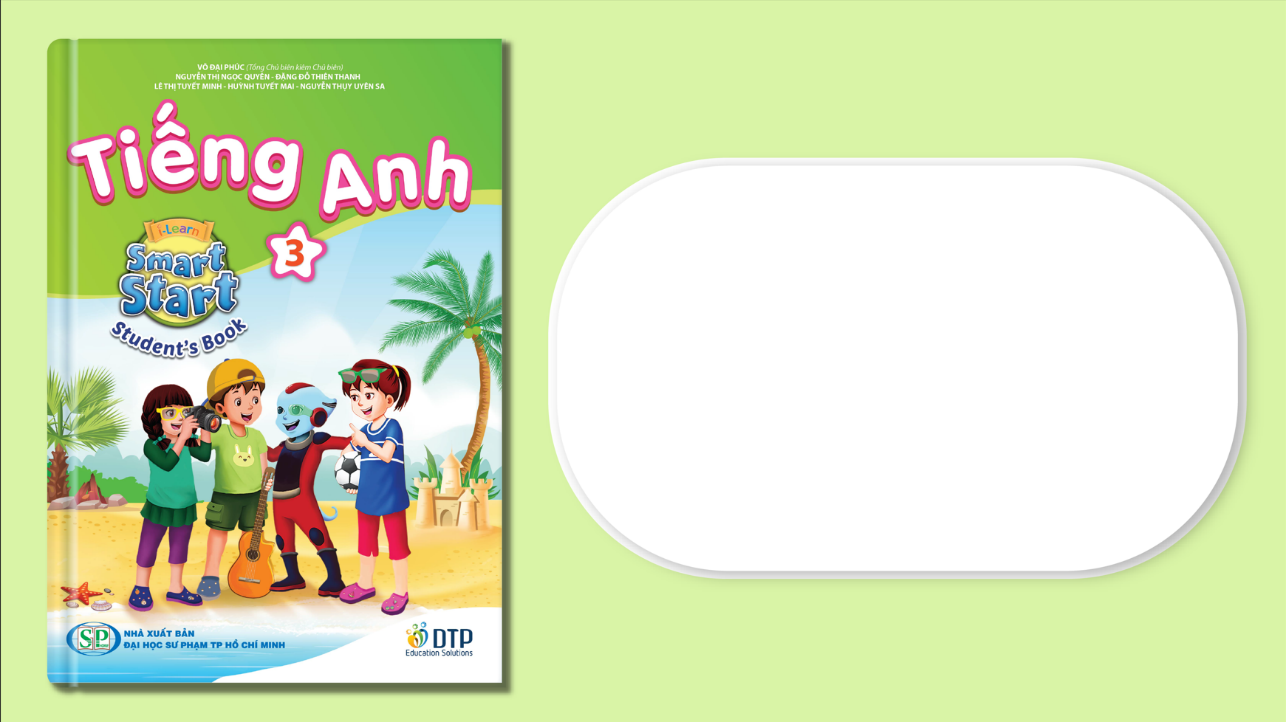 Unit 1: My friends
Lesson 1.3
Page 12
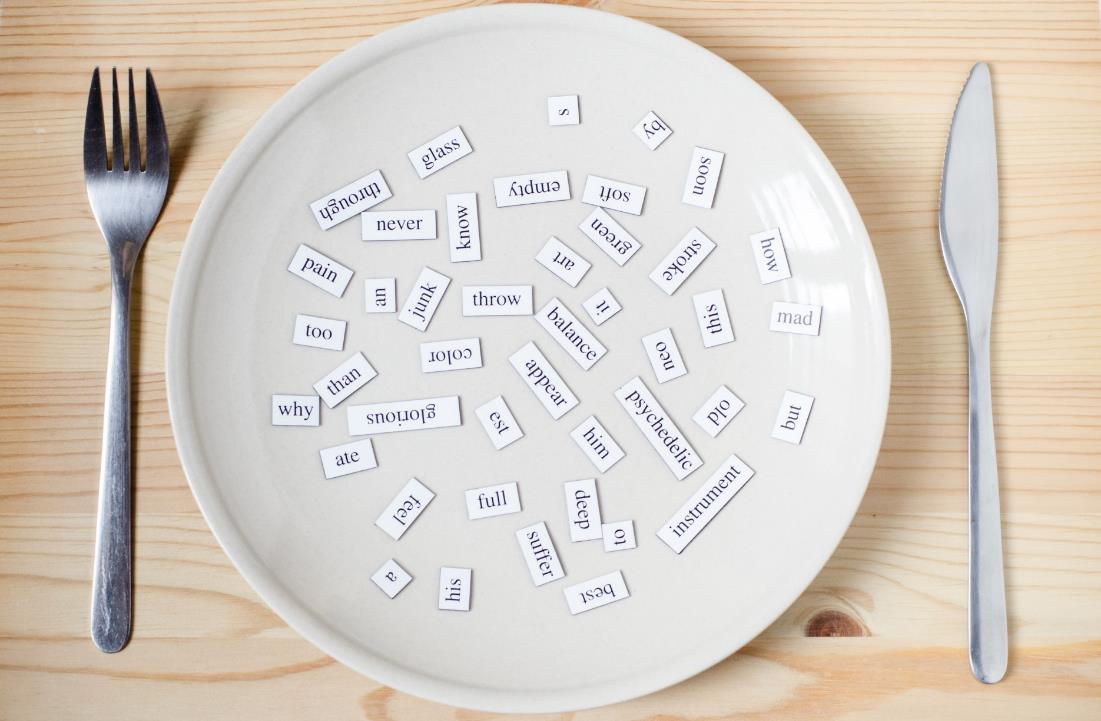 Speaking
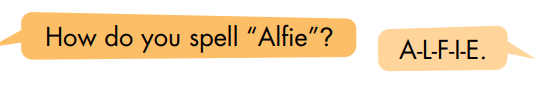 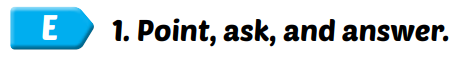 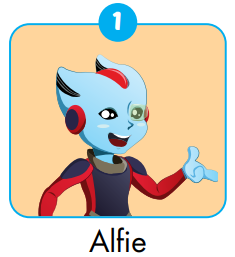 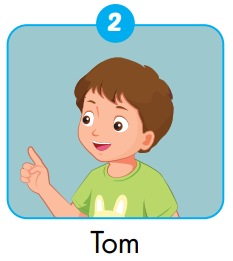 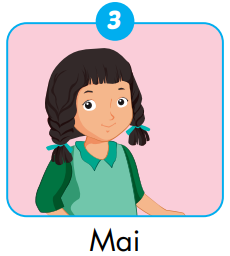 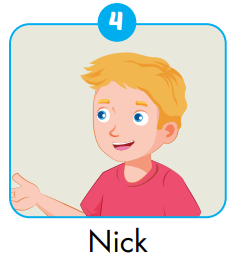 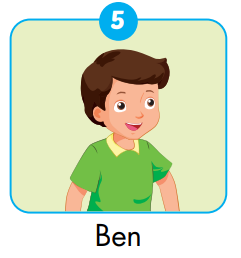 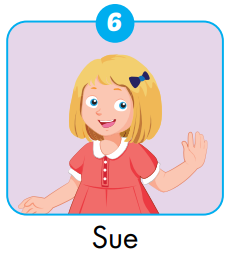 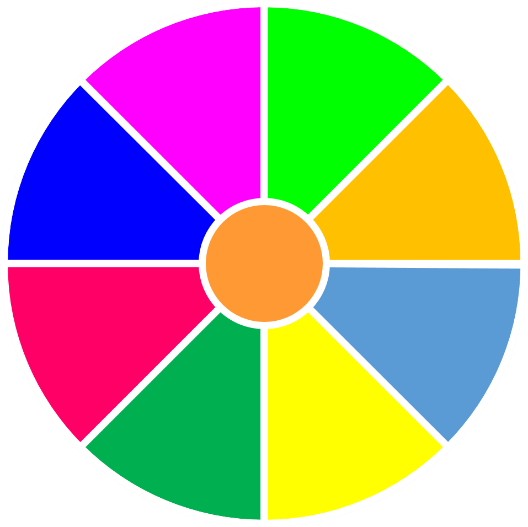 How can you spell “Alfie”?
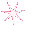 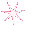 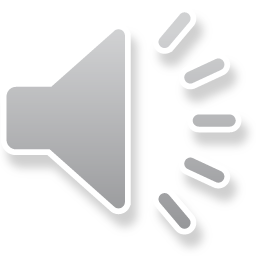 A-L-F-I-E.
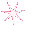 20
30
40
10
ESTHER
ELLY
NOOB
KELVIN
ROSE
LISA
SARAH
TINA
ANNA
ROSY
SLENDERMAN
HUGO
JENNIE
NACY
MARIO
LUCY
IRONMAN
MARIA
PATT
LOUIS
50
80
60
70
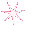 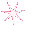 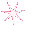 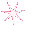 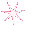 SPIN
Extra 1 – WB P.9
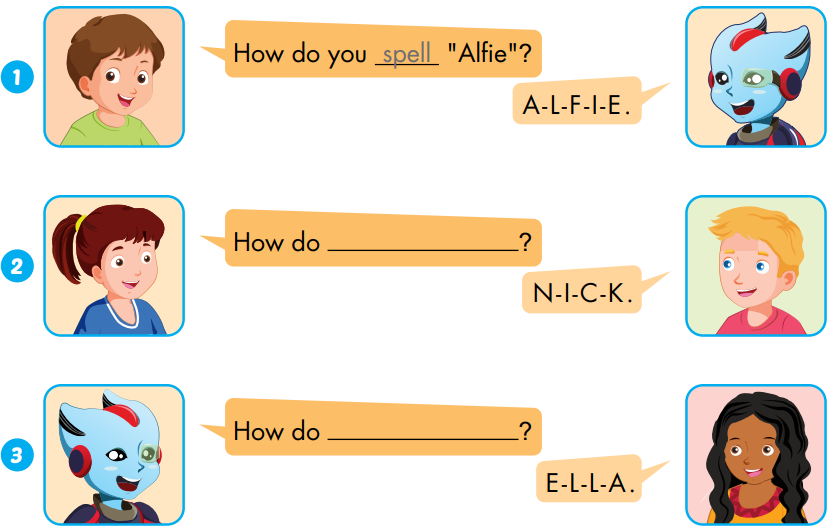 ...
spell
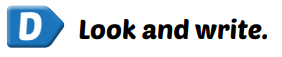 ...
spell “Nick”
spell “Ella”
...
Act1.
Wheel of points
My friend’s name is Alfie.
It’s A-L-F-I-E.
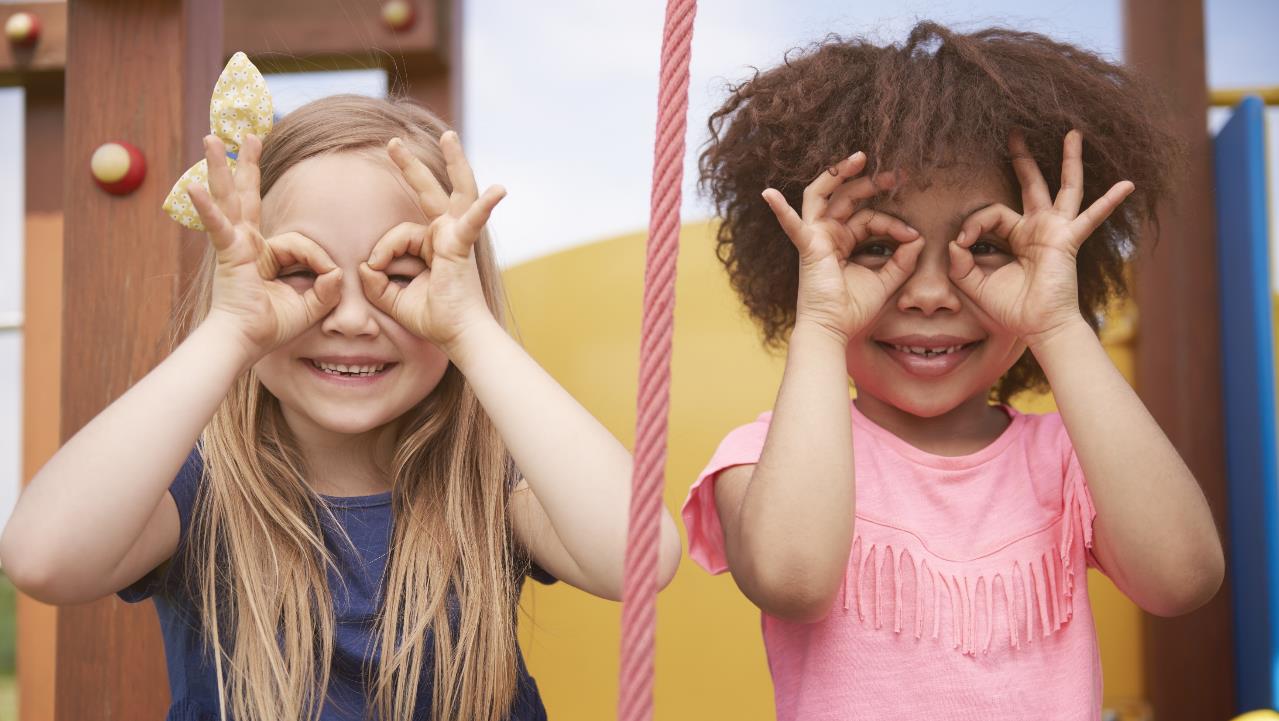 Enjoy your day!